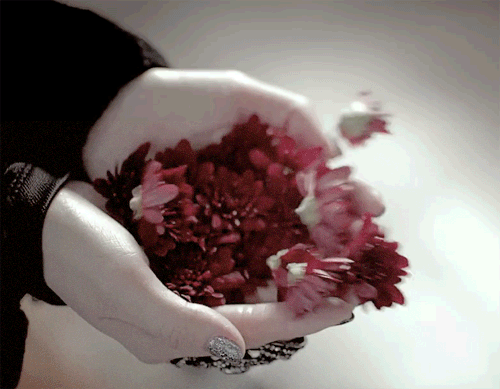 স্বাগতম
শিক্ষক পরিচিতিঃ
নামঃ মোহাঃ মেহেদী হাসান
E-mail: mehedi.mollik@gmail.com
পদবীঃ সহকারি শিক্ষক
বিদ্যালয়ের নামঃ মিড়কাডাঙ্গা সরকারি প্রাথমিক বিদ্যালয়।
নাচোল, চাঁপাইনবাবগঞ্জ।
পাঠ পরিচিতিঃ
বিষয়ঃ বাংলা
শ্রেণিঃ ৫ম 
পাঠঃ ফুটবল খেলোয়াড়।
পাঠ্যাংশঃ আমাদের মেসে ইমদাদ..........আগে ছুটে বল লয়ে।
সময়ঃ ৪০ মিনিট।
তারিখঃ 28.০১.২০২০।
শিখনফলঃ
এই পাঠ শেষে শিক্ষার্থীরা-
1.3.1 পাঠে ব্যবহৃত যুক্তব্যঞ্জন সংবলিত শব্দ শুদ্ধ উচ্চারণে পড়তে পারবে।
১.৪.১ যুক্তব্যঞ্জন ভেঙ্গে লিখতে পারবে।
এসো আমরা ছবি দেখি
ছবিতে কী দেখা যায়?
ফুটবল খেলোয়াড়।
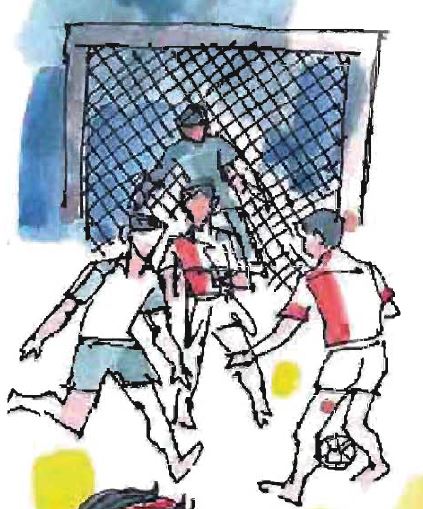 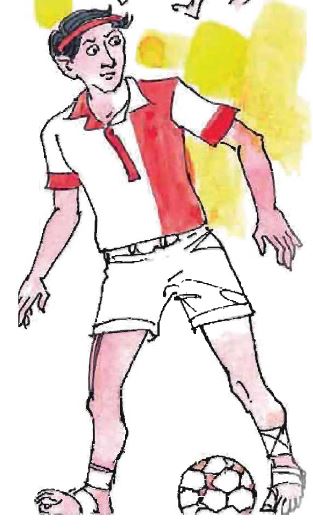 আজকের পাঠ
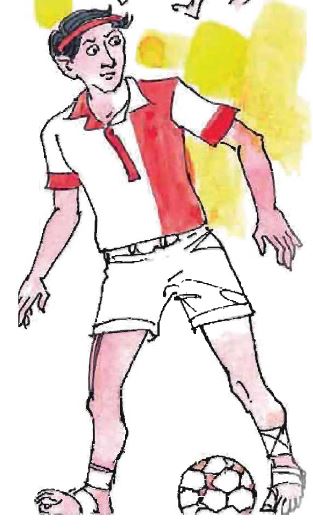 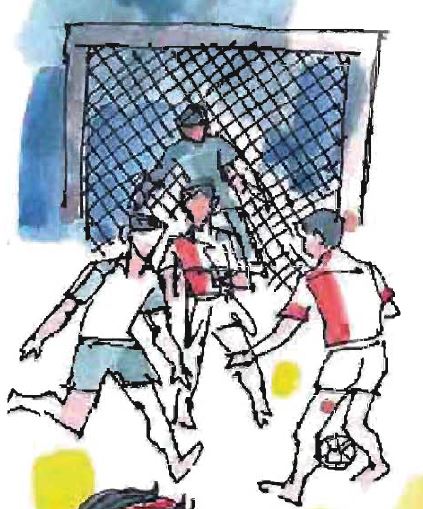 ফুটবল খেলোয়াড়
শিক্ষকের আদর্শ পাঠ
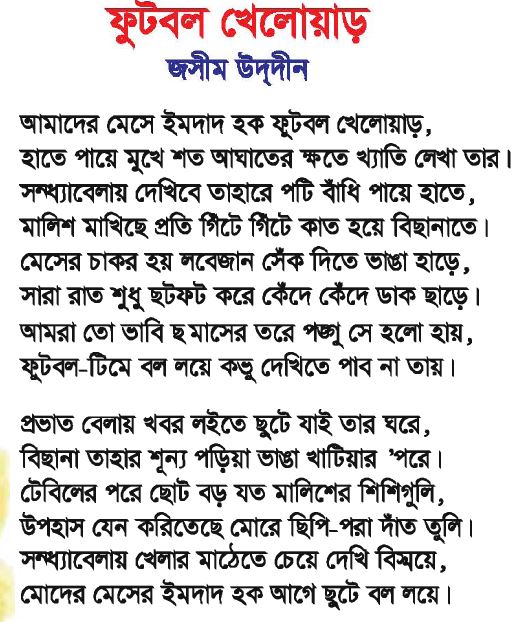 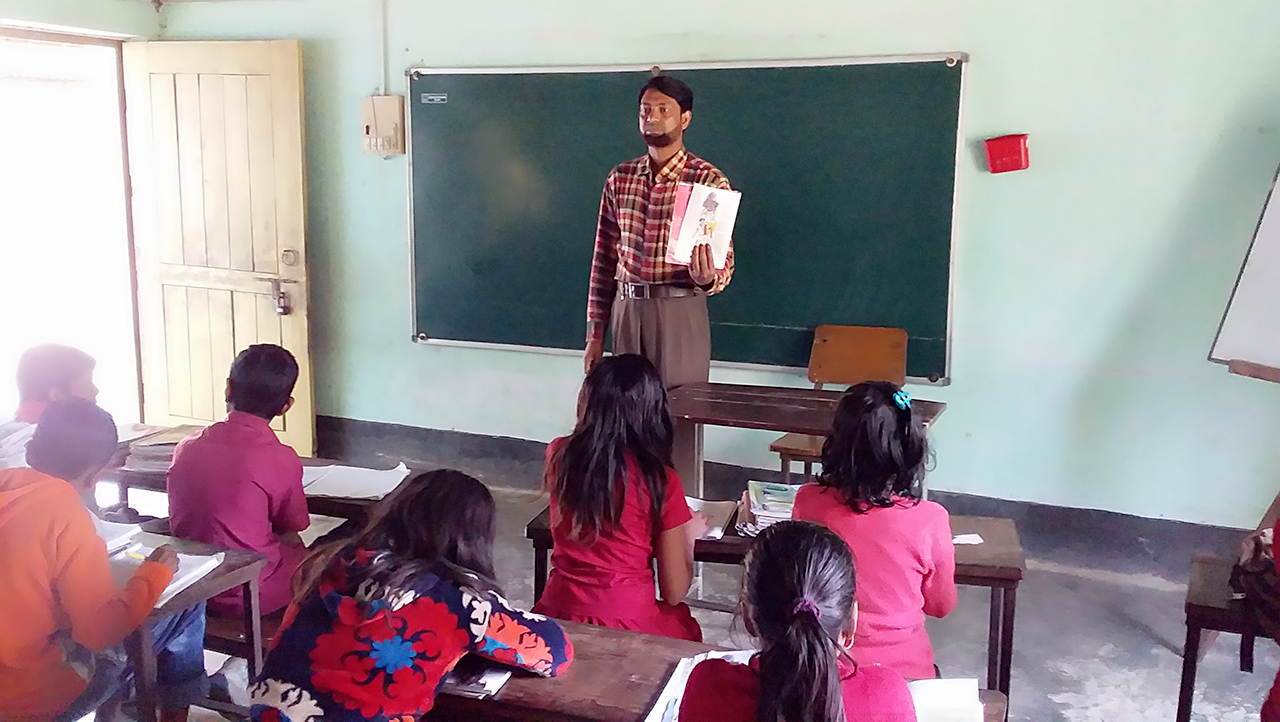 শিক্ষার্থীর পাঠ
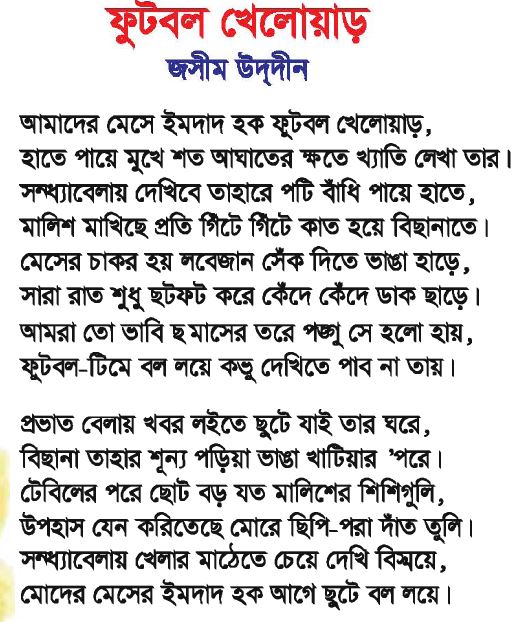 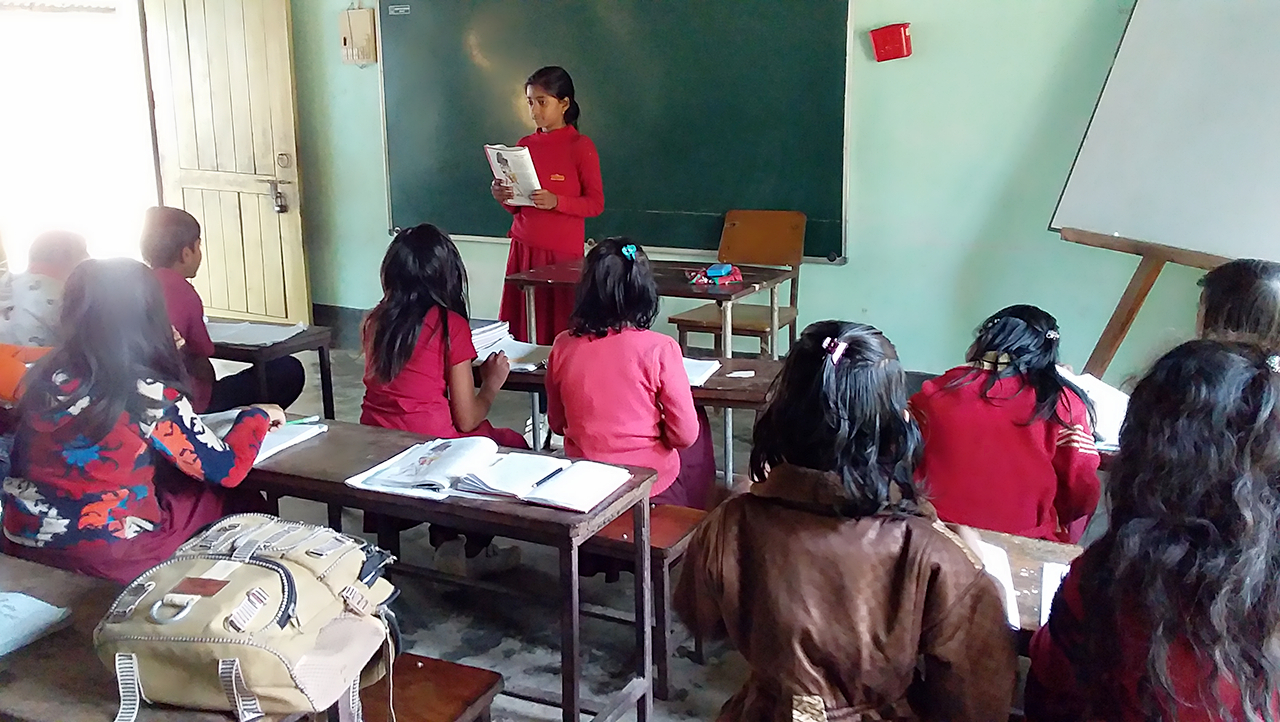 দলিয় কাজ
যুক্তব্যঞ্জন ভেঙ্গে লিখো এবং বাক্য গঠন কর
শিমুল দল রোল:১৭-২৪
শাপলা দল রোল:১-৮
গোলাপ দল রোল:৯-১৬
ন্ধ=
ঙ্গ=
স্ম=
ন+ধ
সন্ধ্যাবেলায় বাবা কাজ থকে এলেন।
ঙ+গ
ভাল মানুষের সঙ্গে চললে বিপদ আসে কম।
স+ম
বিস্ময়ে দেখলাম তার শেষ চলে যাওয়া।
বাড়ির কাজ
তোমার পরিচয় লিখে নিয়ে আসবে।
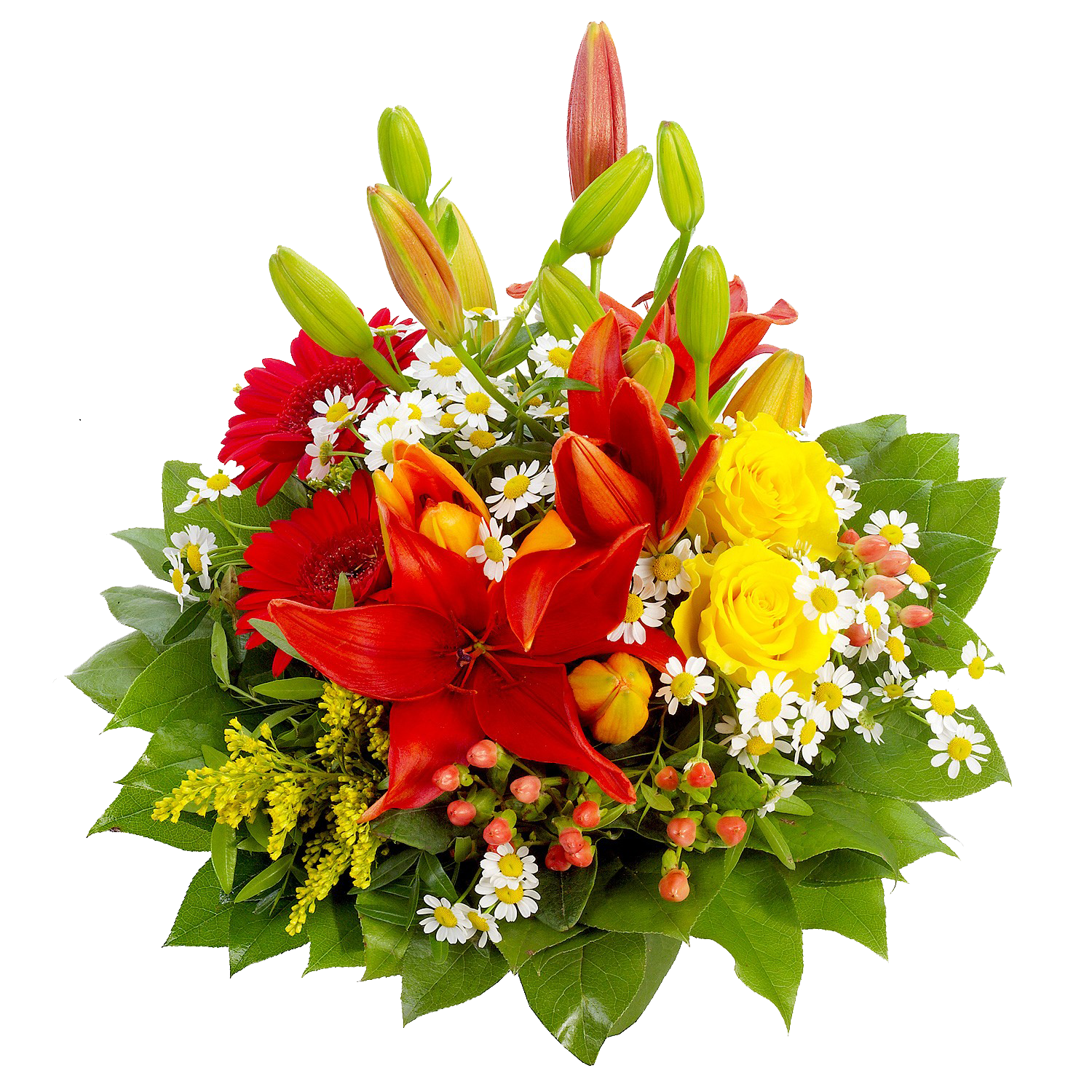 ধন্যবাদ।